TeliaSonera – Where web meetings are the standard
Miriam Börjesson Rivera
CESC/ Division of environmental strategies research - fms
Case Study – 2011
In-depth interviews
Variety of participants
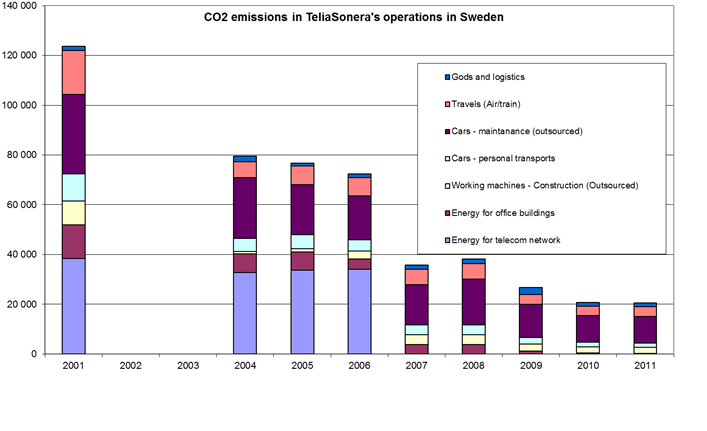 Meeting policy

Travel bans

Mediated meetings
[Speaker Notes: Vid planering av möten ska alltid värderas om mötet kan ske virtuellt. Vid denna
värdering ska hänsyn tas till åtgång av arbetstid, intrång i fritid, resekostnader,
kostnader för informations- och kommunikationstjänster samt miljöpåverkan.]
But how did the employees experience it?
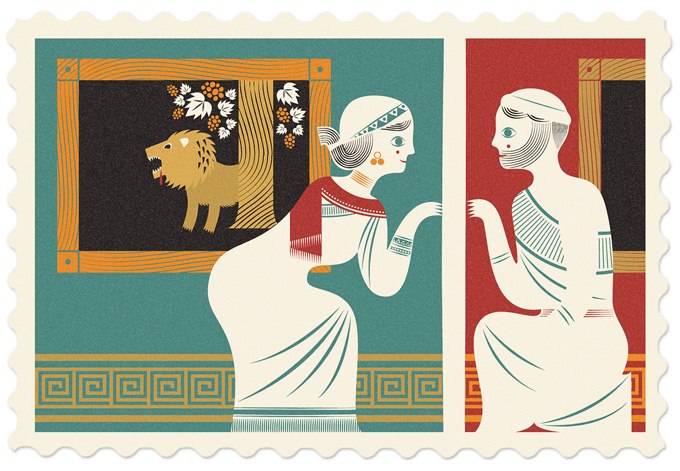 Thank you for your attention!
miriamrg@kth.se